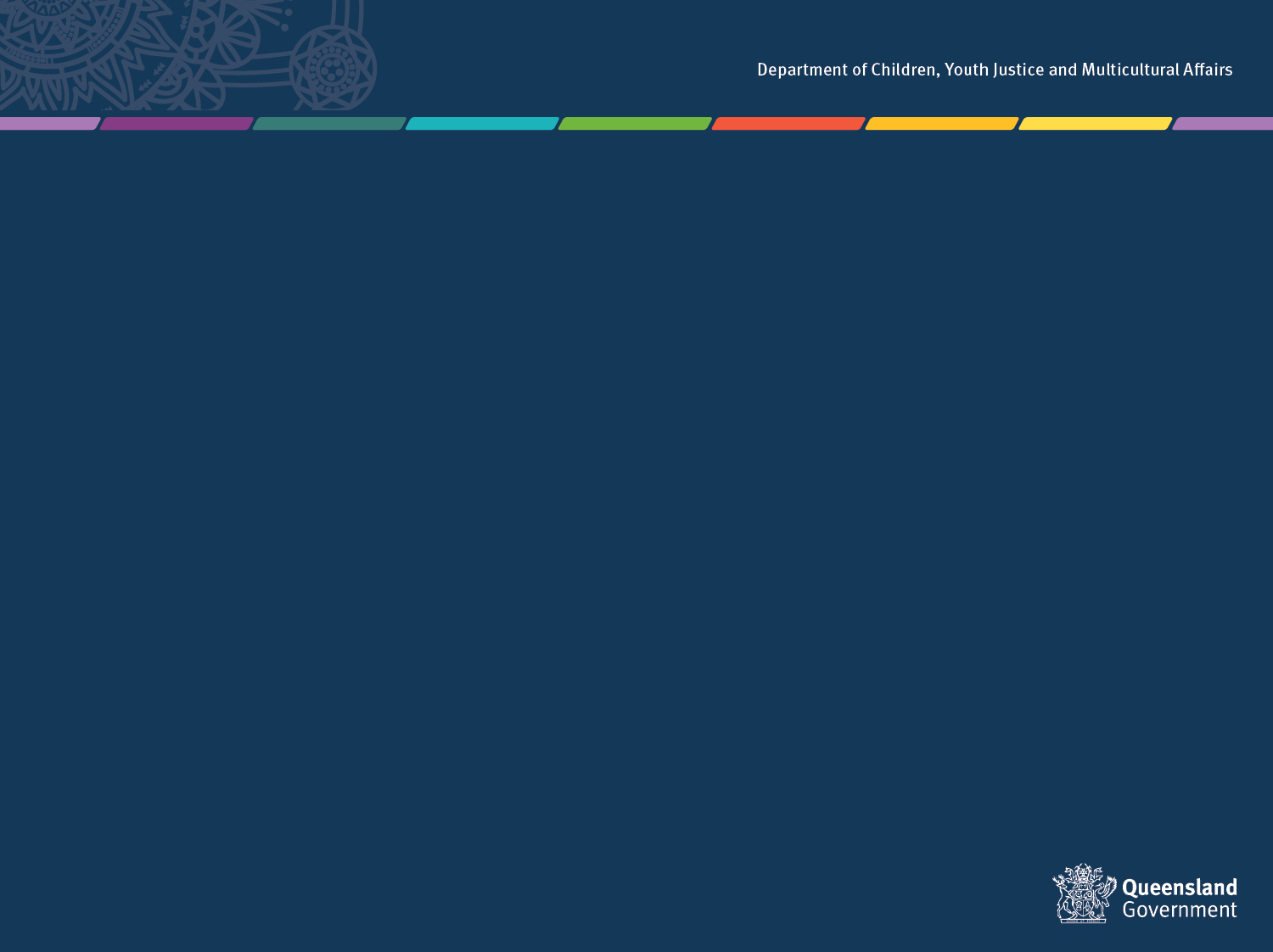 Getting ready to start Training Activity
Module one – Context of foster care

String Sculpture – Alice’s Story
[Speaker Notes: Note:
 
Alice’s father could be included in the sculpture if the trainer’s feel it is appropriate however care needs to be taken given some applicants own past experiences.
 
Trainers must be aware that some participants may get distressed and trainers must assess changes that may occur with participants and make sure they are comfortable especially the person playing the role of Alice.
 
If the sculpture is undertaken appropriately it will give strong messages about what it is like for a young person in that situation.]
Alice’s Story
[Speaker Notes: Activity - String Sculpture 

Resources - Name tags as per “Players” as described above and a long roll of red tape.
 
“String Sculpture”. The purpose of this role play is to highlight the number of players involved in placements and the linkages between the roles.
 
Dependent on the group and experience of the trainer the entire set of these slides do not need to be shown if reading each one detracts from the exercise. Ensure you are familiar with the content of the activity prior to conducting the activity with participants.
 
Explain to participants that you will read out a scenario and invite people to wear a name tag of a particular person in the story. They will then hold the tape and continue to hold it as other players are linked up.]
String Sculpture
Alice is 12 years old. 
Alice is an only child and lives at home with her mother and father. Alice is in Grade 7 at primary school. 

Alice is normally a bright and happy young person but for the last 2 weeks her best friend Helen and some of her teachers have noticed that she has become quite withdrawn and always appears tired.
[Speaker Notes: Paragraph 1
Alice is 12 years old. Alice is an only child and lives at home with her mother and father. Alice is in Grade 7 at primary school.
 
Paragraph 2
Alice is normally a bright and happy young person but for the last 2 weeks her best friend Helen and some of her teachers have noticed that she has become quite withdrawn and always appears tired.]
String Sculpture
While Alice and Helen were eating lunch together Alice started to cry and confided in Helen that her father had been touching her in a sexual manner and that this has been happening since she was 10 years old but had gotten worse in the last month. 
Alice told Helen that his advances were getting bolder and that a few weeks ago he tried to touch her while she was in the shower while her mother was at work. 
Alice told Helen not to tell anyone.
[Speaker Notes: Paragraph 3
While Alice and Helen were eating their lunch together Alice started to cry and confided in Helen that her father had been touching her in a sexual manner and that this had been happening since she was 10 years old but had gotten worse in the last month. 

Alice told Helen that his advances had gotten bolder and that a few weeks ago he tried to touch her while she was in the shower while her mother was at work. 

Alice told Helen not to tell anyone.]
String Sculpture
The next morning Helen decided to see the Guidance Officer at the school and talk to her about what Alice had told her. 
The Guidance Officer called the classroom and asked for Alice to come and see her straight away. Alice told the Guidance Officer what had been happening at home. 
The Guidance Officer then notified the Principal who called the Department of Children, Youth Justice and Multicultural Affairs who in turn called the Police.
[Speaker Notes: Paragraph 4
The next morning Helen decided to see the Guidance Officer at the school and talk to her about what Alice had told her. 

The Guidance Officer called the classroom and asked for Alice to come and see her straight away. Alice told the Guidance Officer what had been happening at home. 

The Guidance Officer then notified the Principal who called the Department of Child Safety, Youth and Women who in turn called the Police.]
String Sculptures
Two Child Safety Officers (CSO) and a Police Officer came to the school to speak to Alice. 
The CSO called Alice’s mother and asked her to come to the school also. 
Alice’s mother did not believe Alice, stating that Alice’s father would never do such a thing and she was angry with Alice, believing that Alice had made the story up.
A decision was made that Alice should see a doctor that day to help determine the possible extent of Sexual Abuse.
[Speaker Notes: Paragraph 5
Two CSO’s and a Police Officer came to the school to speak to Alice. The CSO called Alice’s mother and asked her to come to the school also. 

Alice’s mother did not believe Alice stating that Alice’s father would never do such a thing and she was angry with Alice believing that Alice had made the story up.
 
Paragraph 6
A decision was made that Alice should see a doctor that day to help determine the possible extent of sexual abuse.]
String Sculpture
The Placement Services Unit (PSU) sent a referral to the Foster and Kinship Care agencies to request a care arrangement for Alice. A fostering agency, after matching a foster carer to Alice’s needs, called the foster carers with the referral information. 
The foster carers and the foster care agency support worker were to meet with the CSO at the local Child Safety Service Centre to meet Alice.  As the foster carers were picking up their children from sport they too would be there when they met Alice.

It is now 4.30pm the next afternoon after the time that Alice made the initial disclosure to her friend Helen.
[Speaker Notes: Paragraph 7
The CSO completed a placement referral for Alice and sent it to the PSU so a care arrangement could be sought for Alice.  The PSU sent the referral to the foster and kinship care agencies to request a care arrangement for Alice. 

A foster care agency contacted the PSU let them know they had spoken with a carer who matched Alice’s needs.

Once the care arrangement was approved, arrangements were made with the carers and the foster care support worker to meet Alice and the CSO at the local Child Safety Service Centre. As the carers were picking up their children from sport they too would be there to met Alice.


It is now 4.30pm the next afternoon after the time that Alice made the disclosure to her friend Helen.]
String Sculpture – Alice’s Story
Alice
Helen
Guidance Officer
School Principal
2 Child Safety Officers
Police Officer
 Alice’s Mother
 Co-ordinator
 Foster Carers
 Carers children
[Speaker Notes: Procedure:
Ask someone to play the role of Alice after reading the first paragraph. Get Alice to hold one end of the string in one hand.
Read the 2nd paragraph and ask someone to play the role of Helen. Ask Alice how close she would see Helen at this time given that Helen is her best friend. Place length of string in Helen’s hand and direct back to Alice to hold onto as well.
Read paragraph 3 and 4 and ask someone to play the role of the Guidance Officer and the Principal. Ask Alice would she reconsider how close she saw Helen now given that Helen had spoken to the Guidance Officer and the Principal now knows Alice’s information. Ask Alice how close she would see the Guidance Officer and the Principal.

Note that the string has to be given to all participants then back to Alice one by one. 
Read paragraph 5 and introduce the CSO’s and the Police Officer and Alice’s mother. Give participants string remembering to always feed string back to Alice from every participant. Ask Alice how close she saw the CSO’s, the Police Officer and Alice’s mother.

Take note to ask Alice how close did she think her mother would be, given that her mother did not believe her story.
Read paragraph 6 and introduce the doctor and ask Alice how close she saw the doctor. 
Remember string
Read paragraph 7 and introduce the foster carer support worker, the carers and the 3 children.
Remember string needs to go to every participant and then back to Alice.
Ask Alice how she would feel if her father was there now and how close he would be.
Ask Alice how she must feel given that in the space of 24 hours her life has changed completely after disclosing to Helen.
Ask participants consider what it must feel like to be in Alice’s position.
 
Brainstorm who else may come into Alice’s life in a short space of time:
Health professionals
Other family members
Counsellors
Other Child safety Staff
Youth Workers
Community Visitors
Others
Ask participants except for Alice to gently pull on the string.
Ask Alice what it feels like.]
Alice’s Story Summary
[Speaker Notes: Talk to the participants about what it feels like for a child or young person coming into care and the affect on their physical and emotional responses to what is happening to them given that 24 hours before Alice was living with her family in what the community would see as a less than desirable environment, however still her own family. 

She is now in a strange and different environment where she is scared and may feel quite helpless given that she probably has very little control over her environment.
Discuss the importance of keeping children in the loop during this early intervention. Young people have often described how crucial information at this stage is for their feelings of wellbeing and stability. Young people often describe feeling disempowered or a distrust of authority if information is limited at this time.
 
Ask for last comments and then get everyone to drop the string.
 
Always make sure everyone is ok given the nature of the story and that there may be participants who have experienced events in their life that could trigger feelings for them.]